6th SESSION
GROUP OF EXPERTS ON 
CAPACITY DEVELOPMENT 
(GE-CD-VI)
----​
Item ​3.5.1 IOC-Led
Johanna Diwa-Acallar
IOC CD Assistant Coordinator
22-24 October 2024
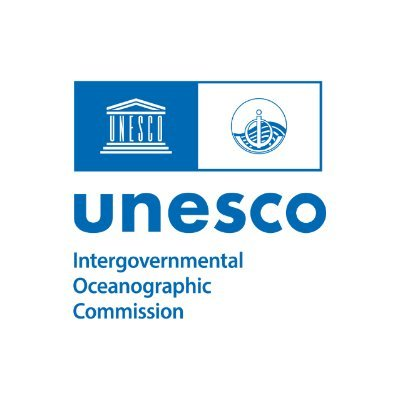 Capacity Development through the IOC Regional Subsidiary Bodies (RSBs)
IOC CD: cross-cuts all other IOC functions: 
all functions adopt and deliver IOC CD Strategy as a key output
all RSBs adopt and deliver IOC CD Strategy as a key output
Regions are all different and have varying CD needs and societal priorities
Informed by regional needs assessments and regional webinar series and consultations 
RSBs are key in the successful delivery and implementation of a cohesive and inclusive capacity development in the regions
2024-2025: develop regional workplans and implementation plans in cooperation with RSBs that responds to the IOC capacity development strategy
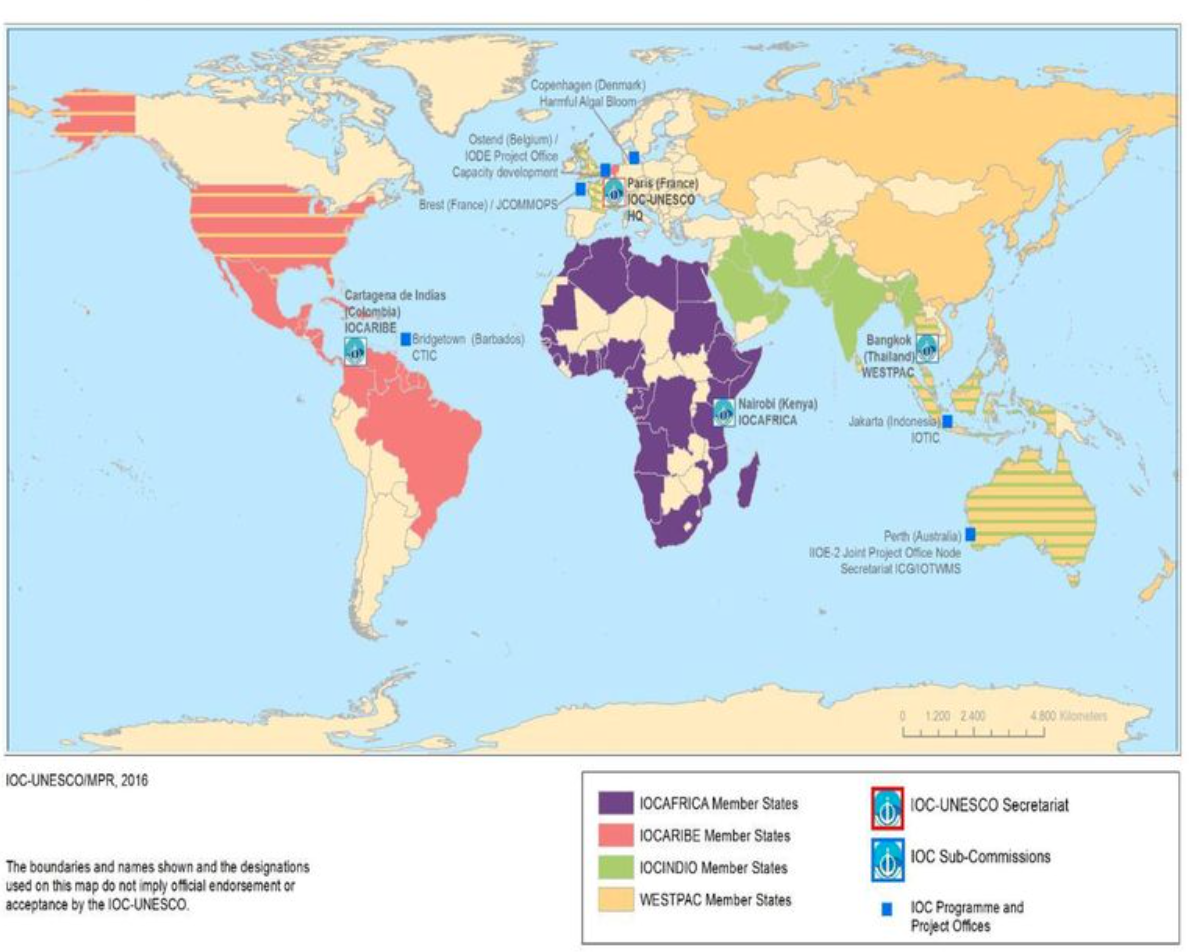 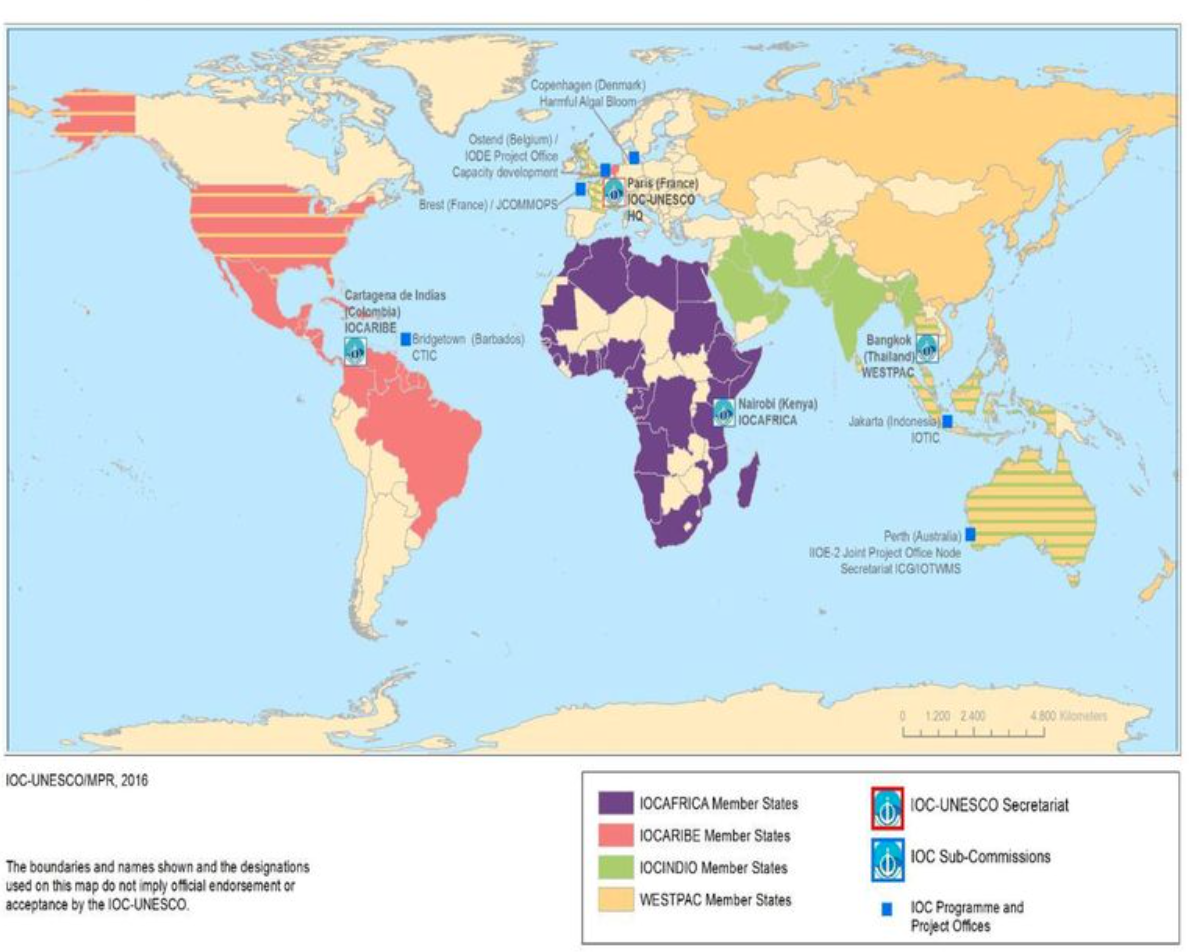 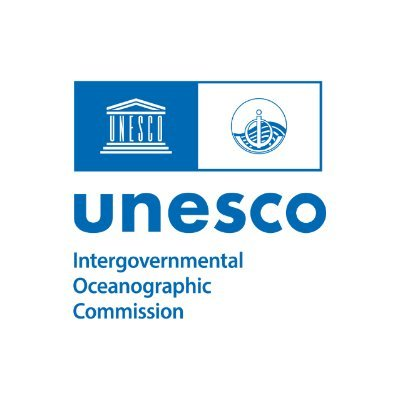 Regional Mapping Exercise
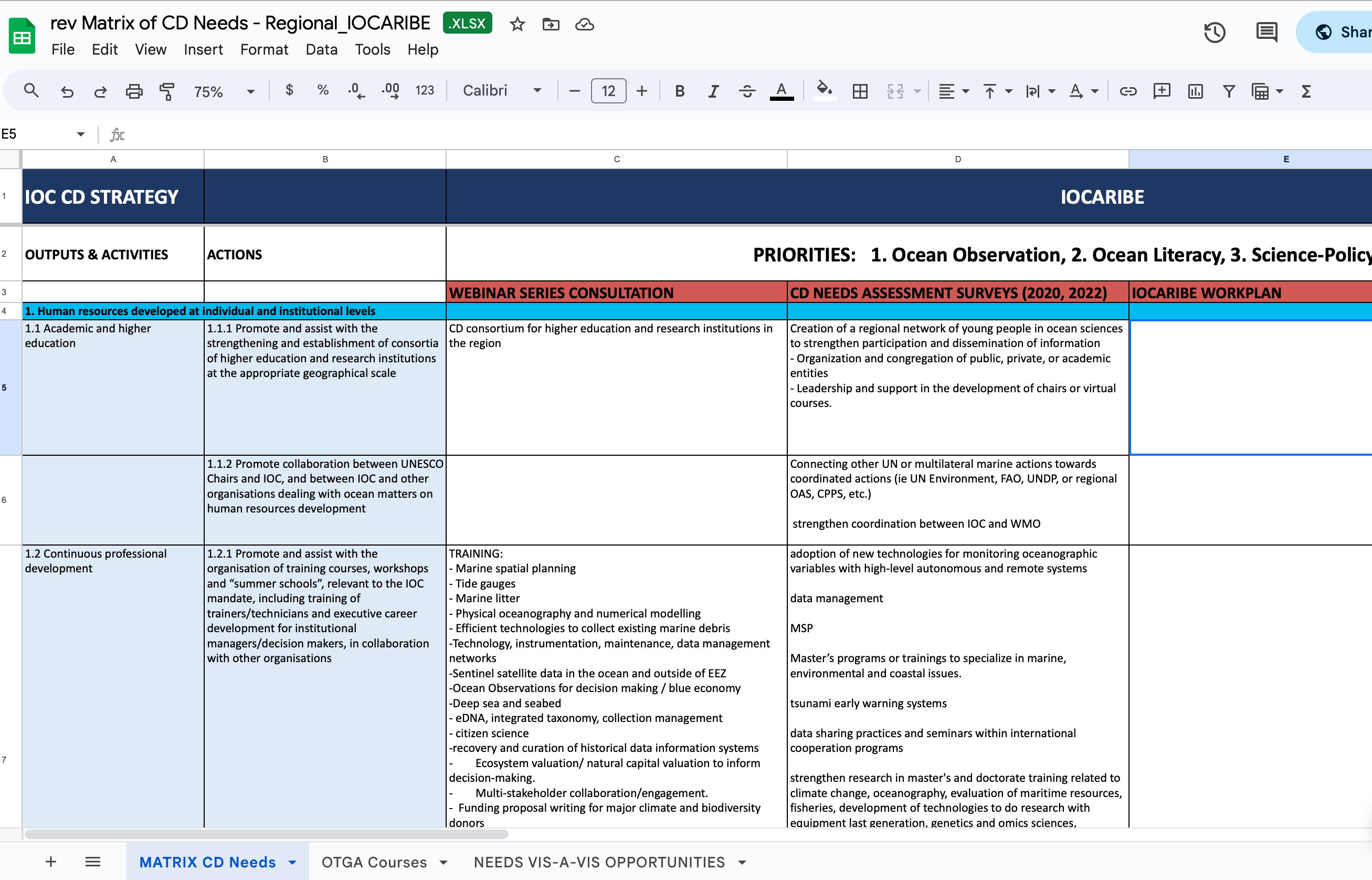 IOCARIBE
IOCAFRICA
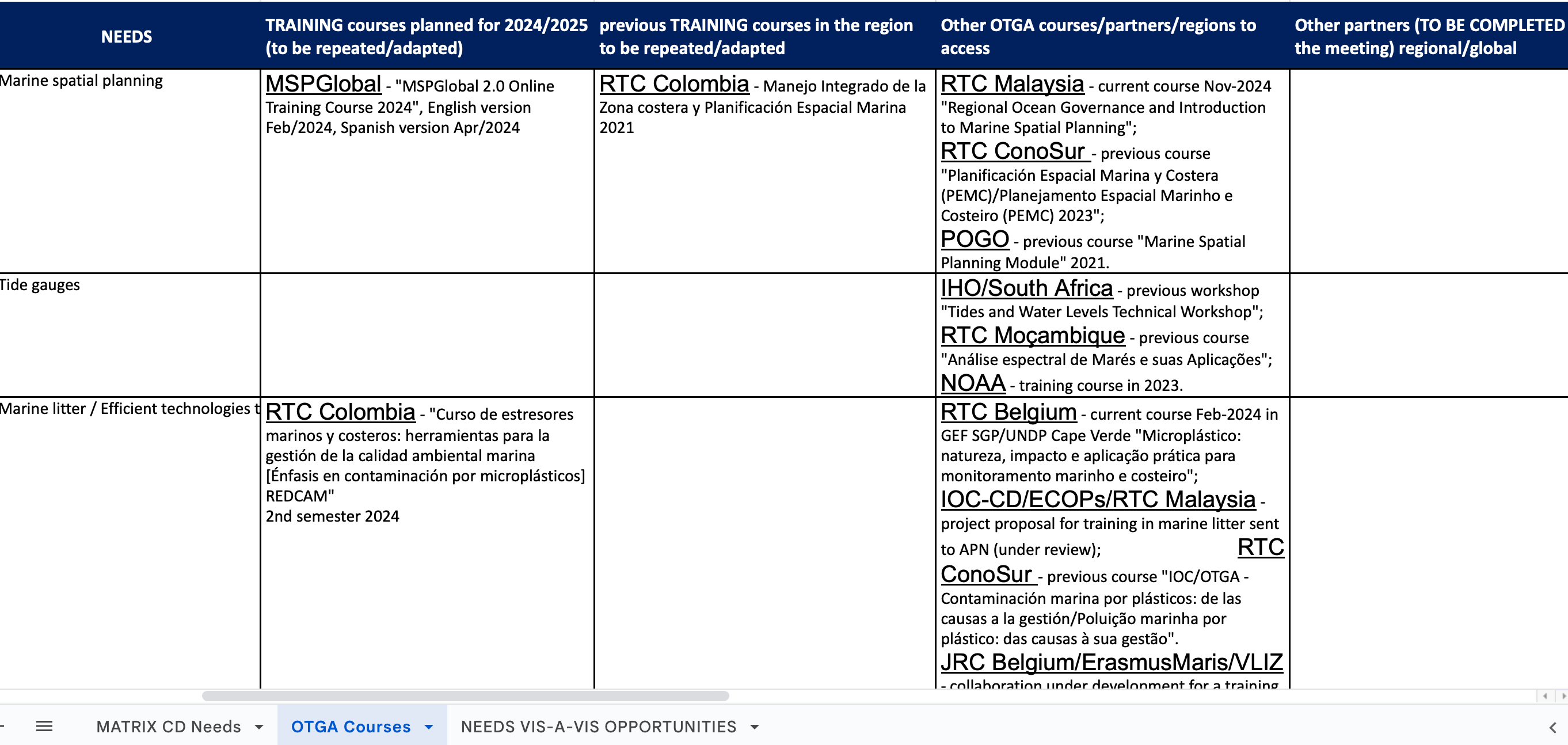 IOC CD Strategy Outputs and Activities